Seminario de Graduación“Estudio de Voz sobre IP (VoIP) en redes UMTS”
Integrantes:
Luis Domínguez Viteri
Danny Satán Cevallos
Objetivos
Explicar el funcionamiento de la tecnología VoIP a través de redes UMTS.

Analizar la eficiencia de VoIP con tecnología HSDPA y EDGE en redes UMTS.

Comparar ambas tecnologías para demostrar la fortaleza de HSDPA.
Generalidades
Convergencia de redes de datos y voz.

Ahorro de costos.

Estándares abiertos y la interoperabilidad con diferentes marcas.

Escalabilidad

Las redes IP no garantizan un tiempo mínimo para atravesarlas y estos retardos propios de las redes IP son inaceptables para la voz.
Programas
X-Lite versión 2: Softphone.

Wireshark: Monitoriador de red o Sniffer.

Medidor de ancho de banda

Elastix: Distribución libre de servicios de comunicaciones unificadas.
Terminal IP: Softphone
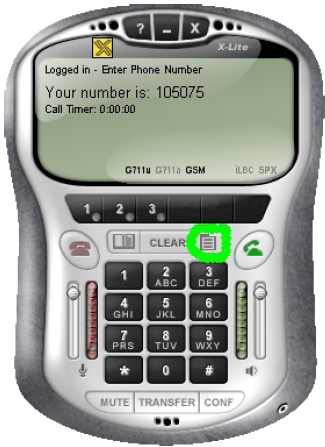 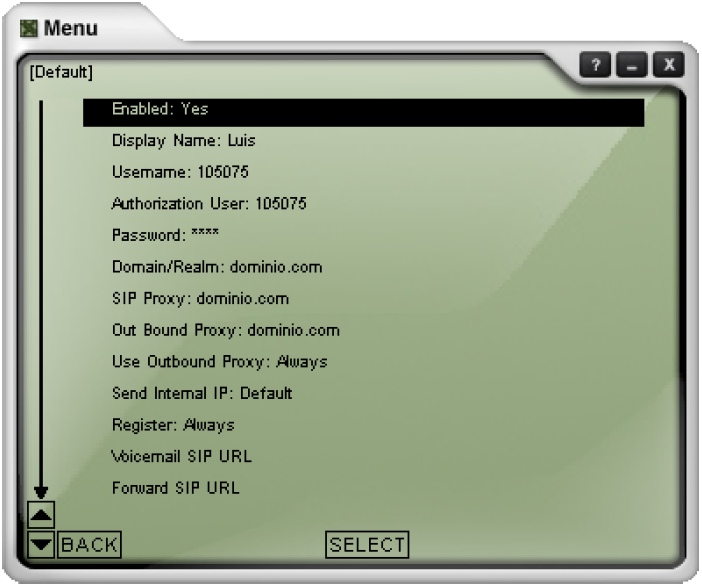 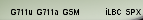 Softphone X-lite versión 2
Elastix: Módulo PBX Asterisk
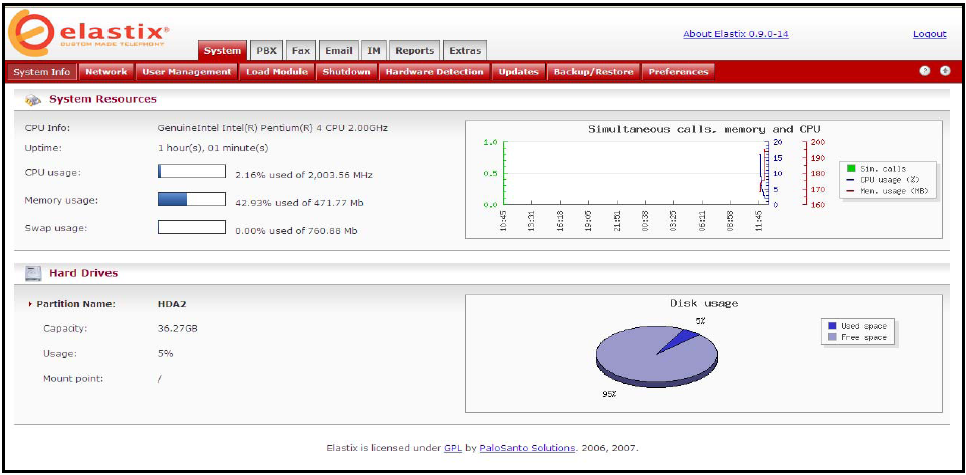 Topologías
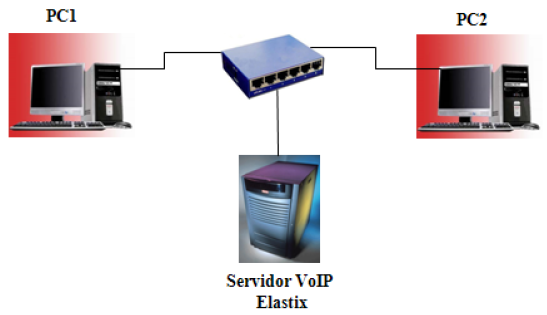 Topología Entorno LAN
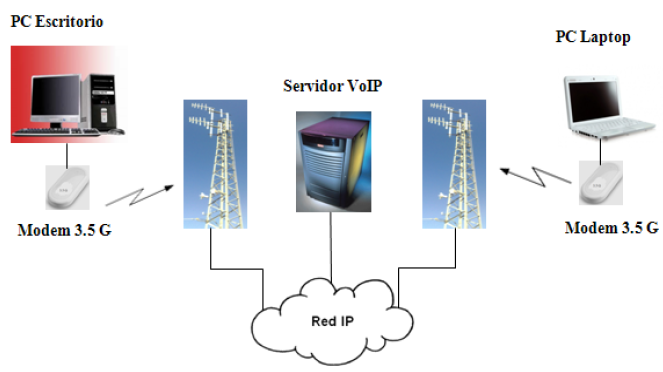 Topología Entorno HSDPA - EDGE
Códecs: Valores Teóricos
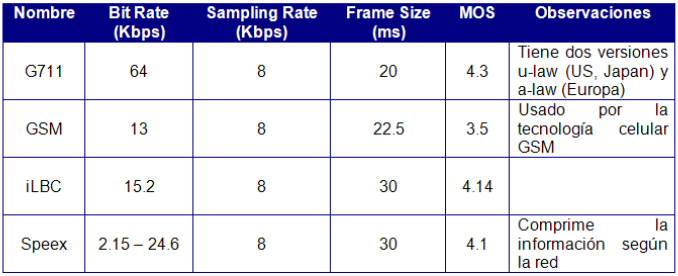 Códecs: Anchos de bandas reales
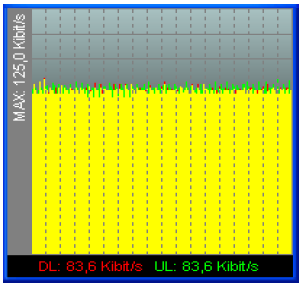 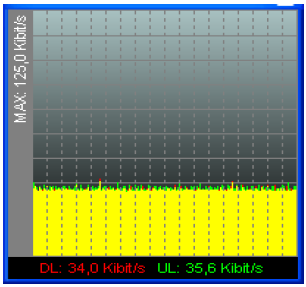 G711
GSM
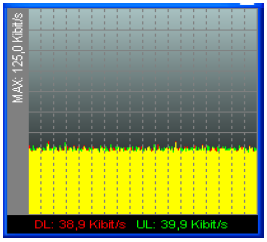 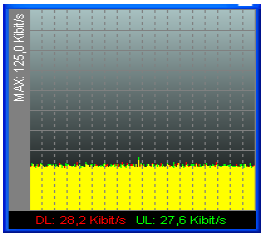 Speex
iLBC
Parámetros de calidad de servicio (QoS)
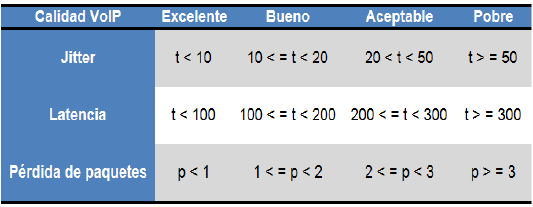 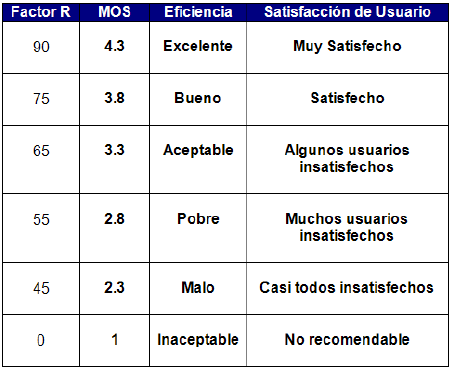 Parámetros de calidad de servicio (QoS)
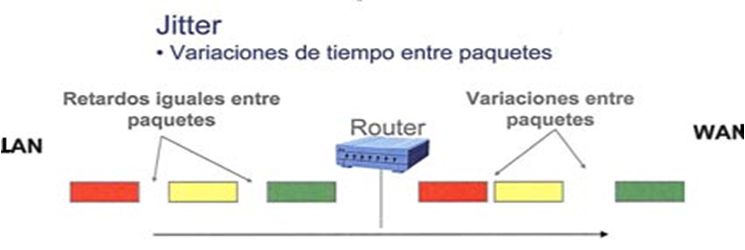 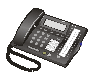 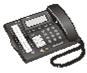 Protocolos: Monitoreo de Llamadas
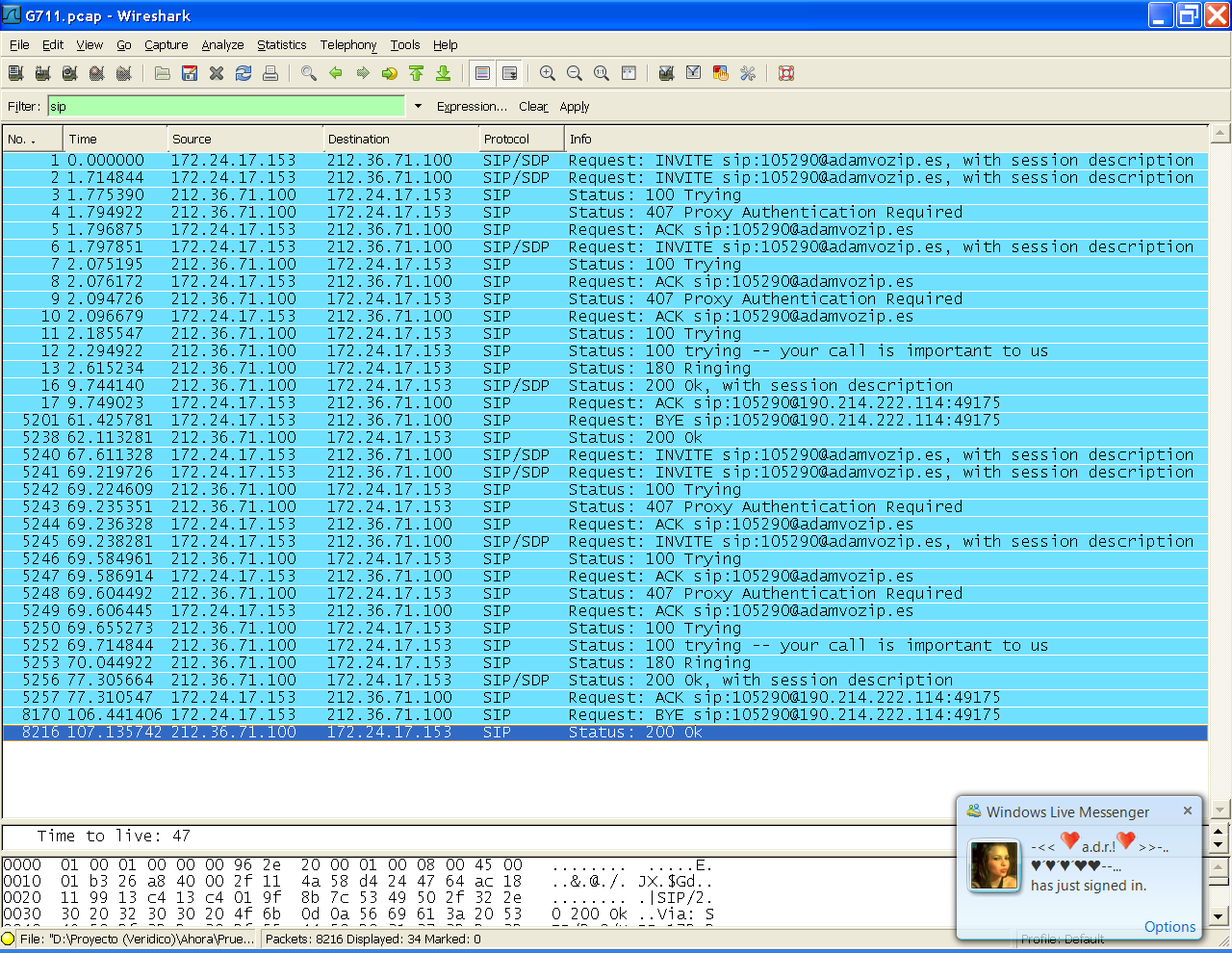 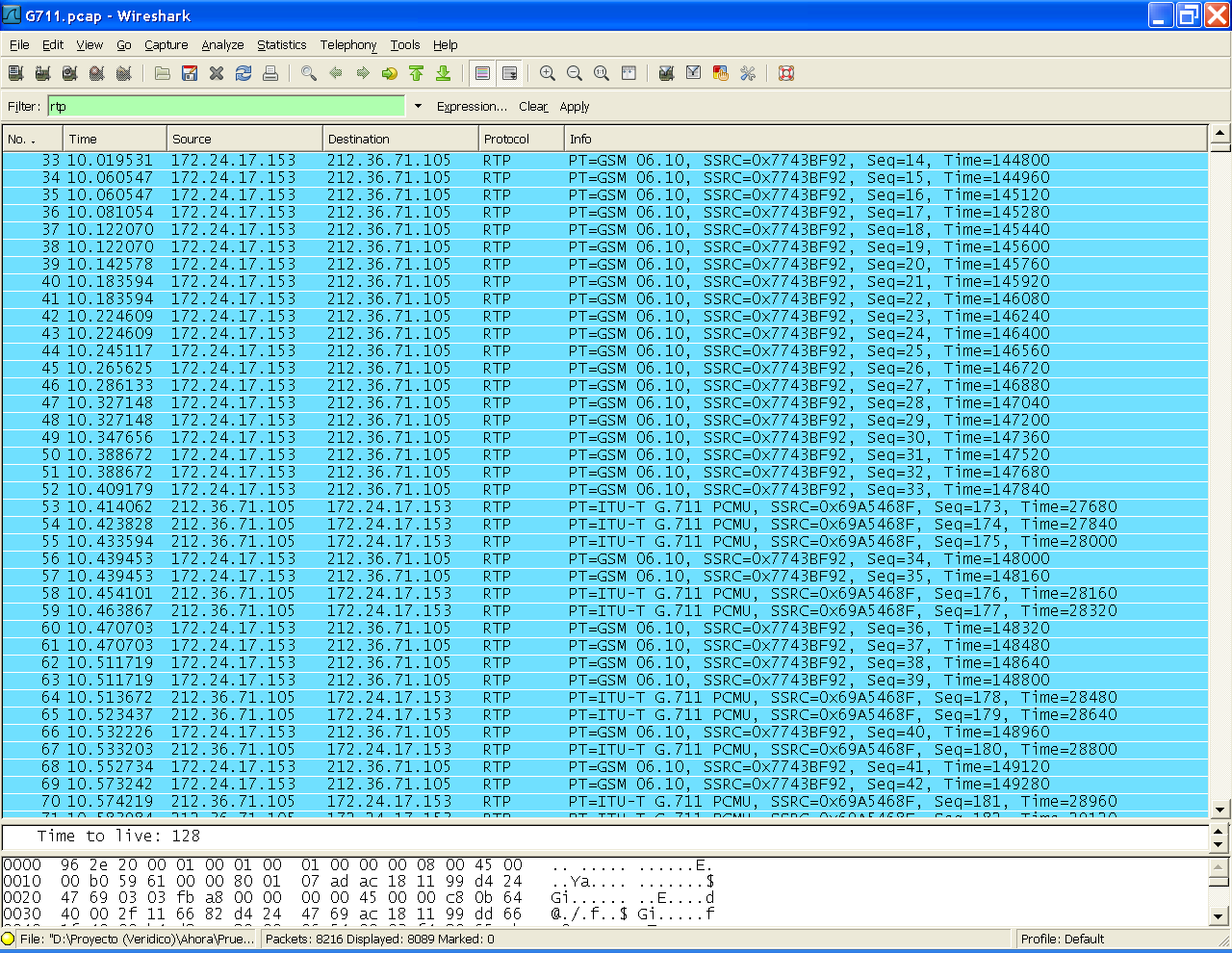 Señalización SIP
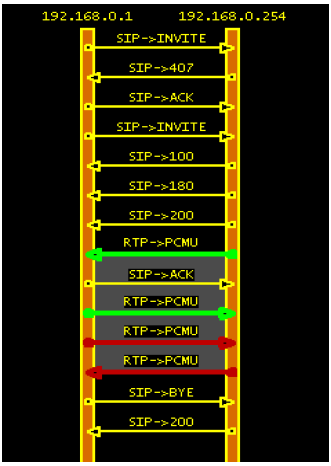 Pruebas LAN: Parámetros
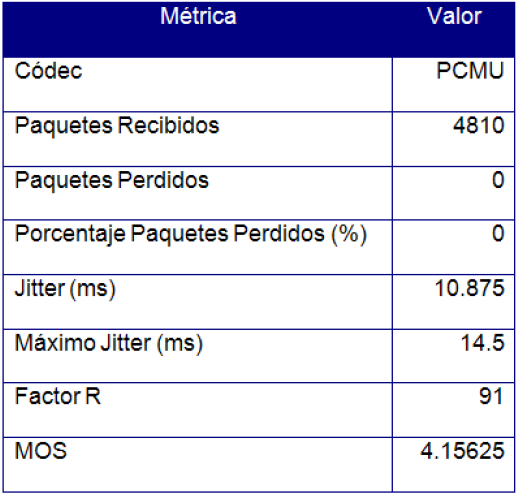 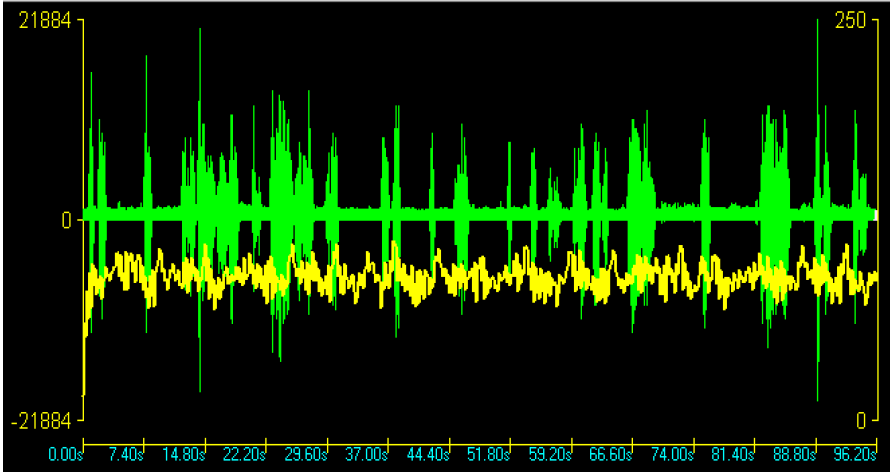 Pruebas LAN: Resultados
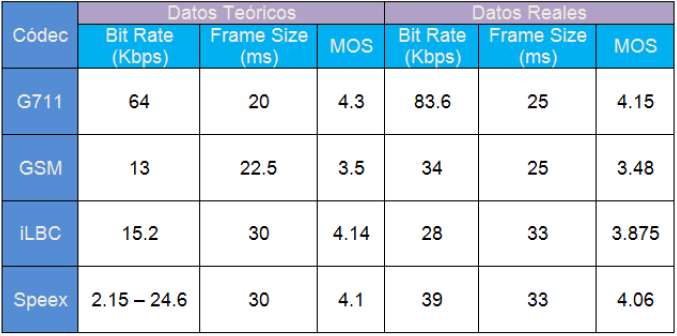 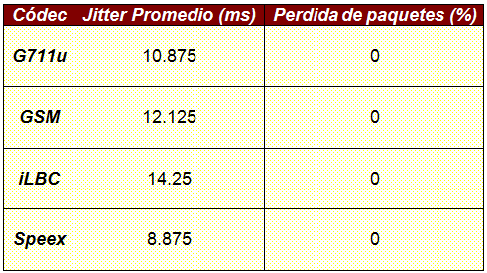 Subsistema Multimedia IP (IMS)
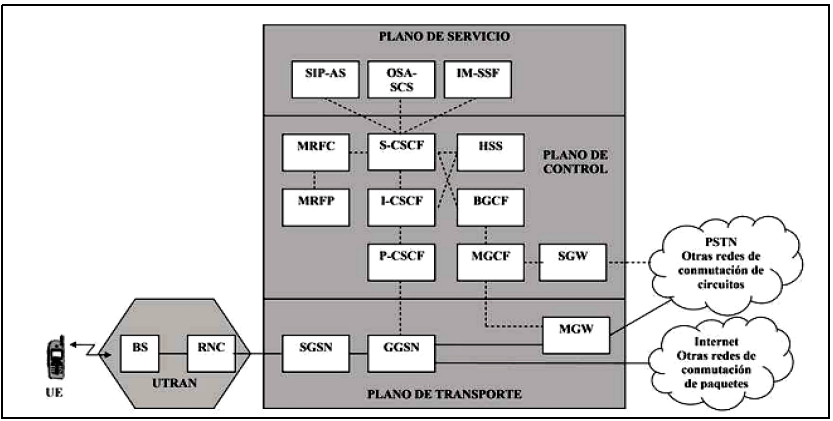 EDGE-HSDPA
Beneficios
Habilita convergencia de servicios.

Mayor ancho de banda.

Arquitectura basada en IP.

Soporta múltiples tecnologías de acceso.

Comportamiento dinámico de calidad de servicio (QoS).
Pruebas HSDPA
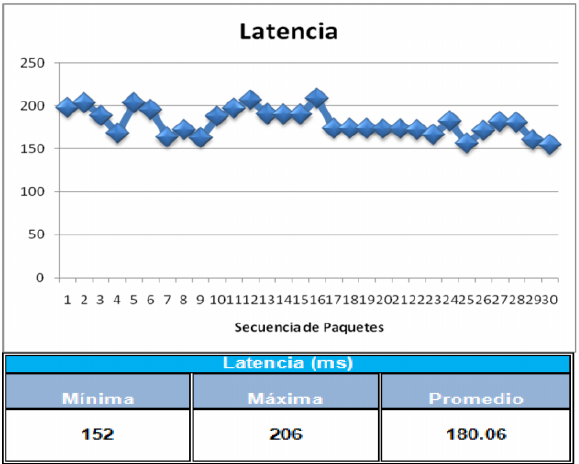 Pruebas HSDPA: Parámetros
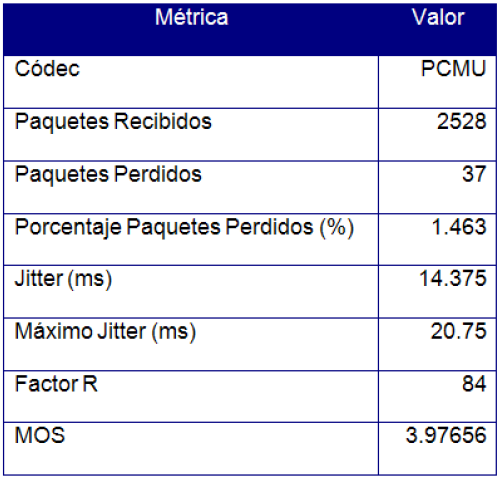 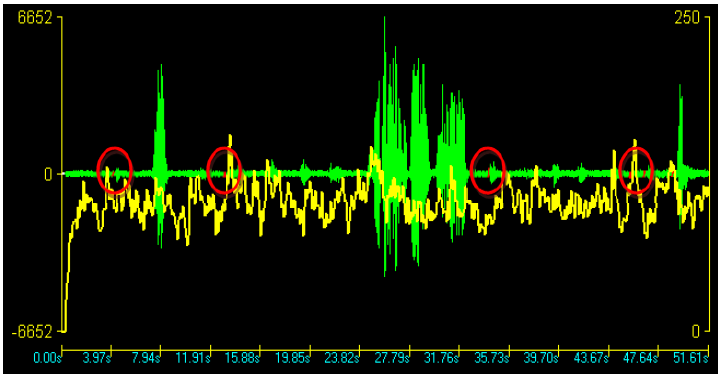 Pruebas HSDPA: SQS
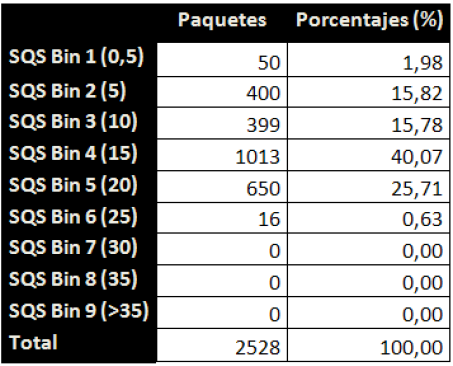 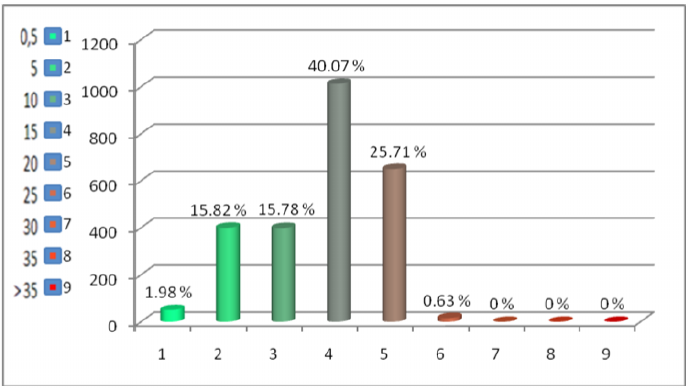 Pruebas HSDPA: Resultados
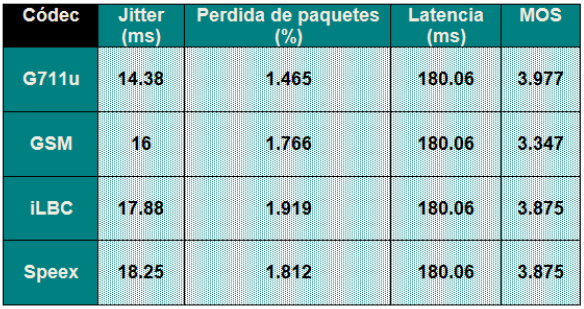 Pruebas EDGE
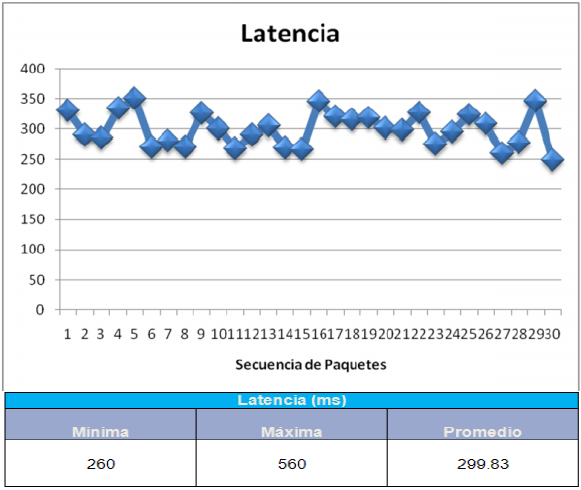 Pruebas EDGE: Parámetros
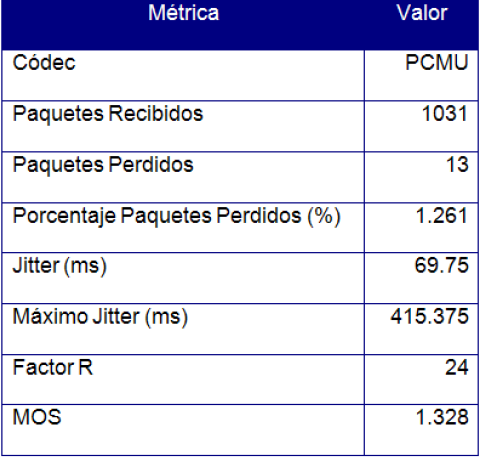 Pruebas EDGE: SQS
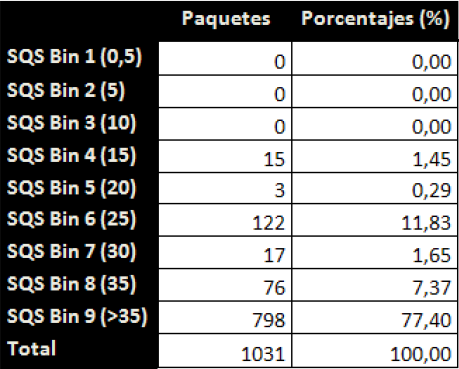 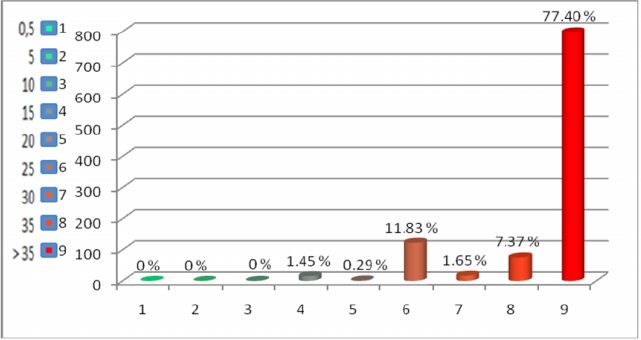 Pruebas EDGE: Resultados
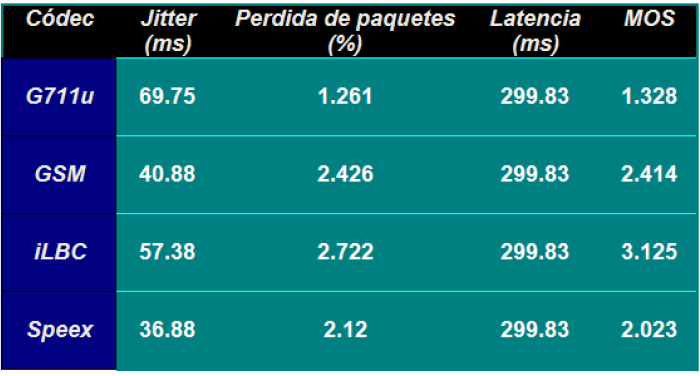 Resultados Finales
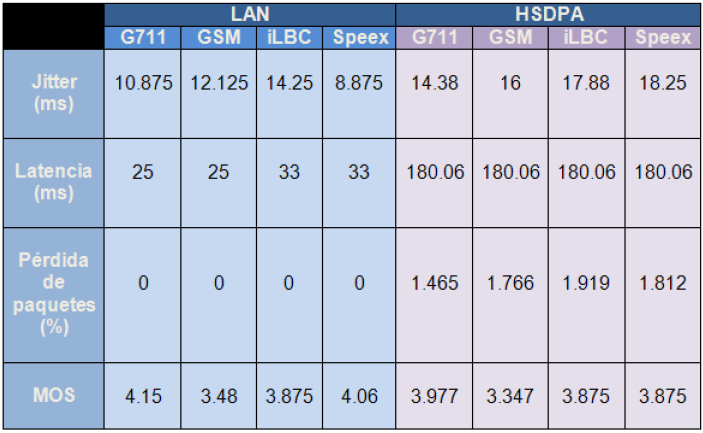 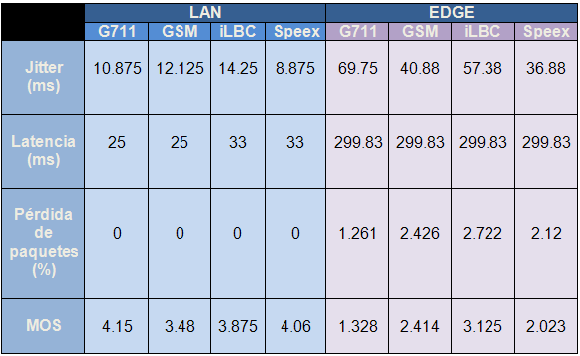 Conclusiones
Comprobamos cómo cambian los parámetros analizados según el códec y la tecnología que estemos utilizando.

Verificamos que HSDPA es mejor que EDGE para la comunicación VoIP al analizar los resultados obtenidos en cada parámetro.
Recomendaciones
Si usa modem para acceder a la tecnología 3G asegurarse que estén anclados en la mejor tecnología que este dispositivo permita.

Localizar el servidor SIP que presente menor latencia.
GraciasPreguntas?